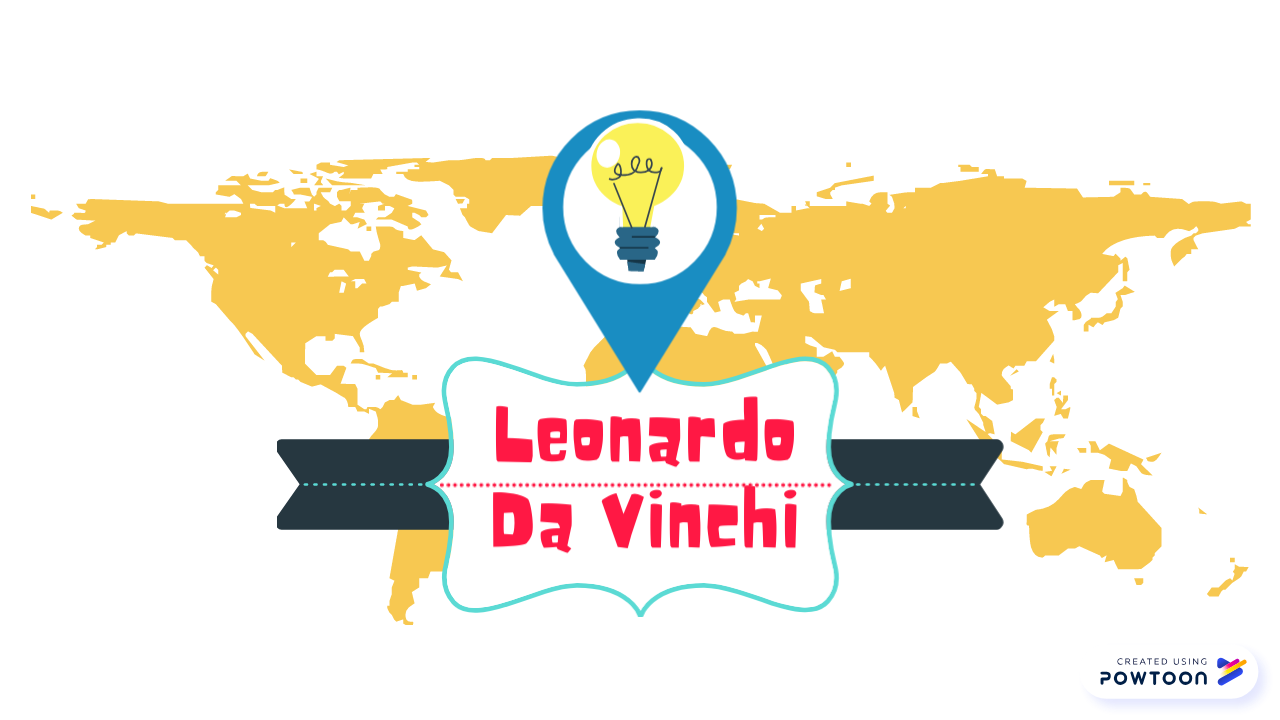 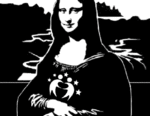 ANATOMY
ƎᗡOƆ IƆИIV Aᗡ
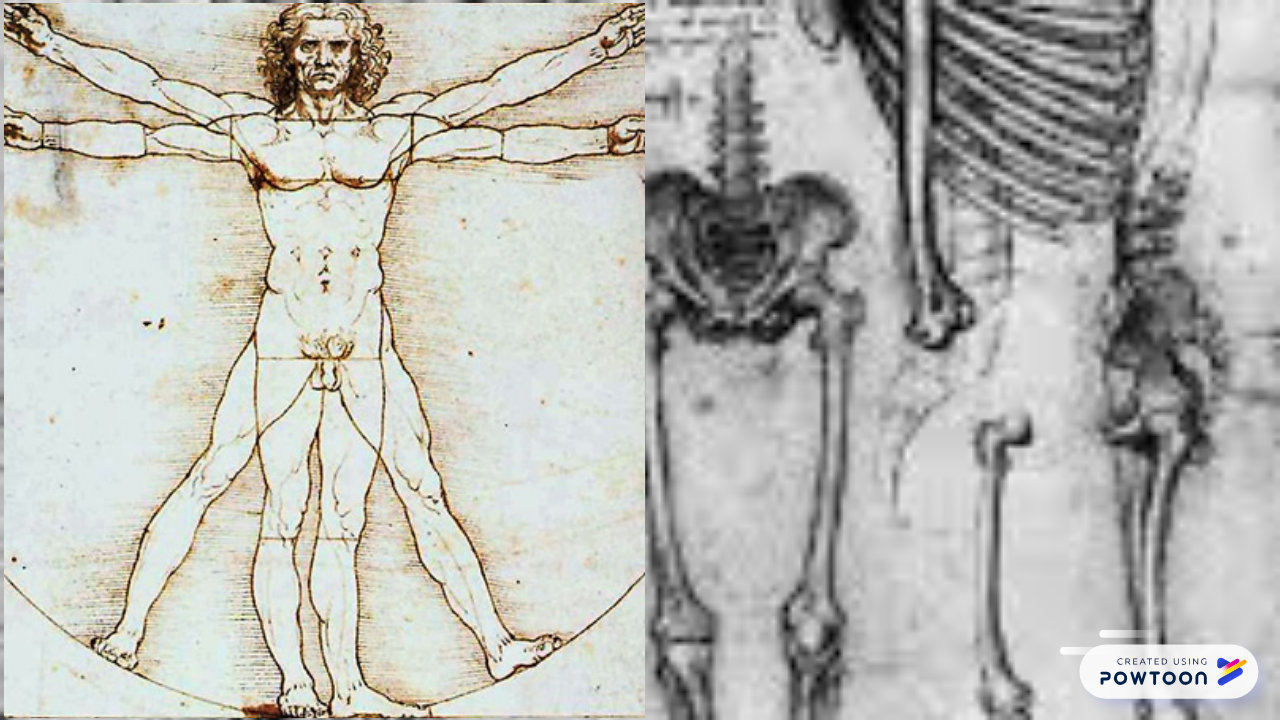 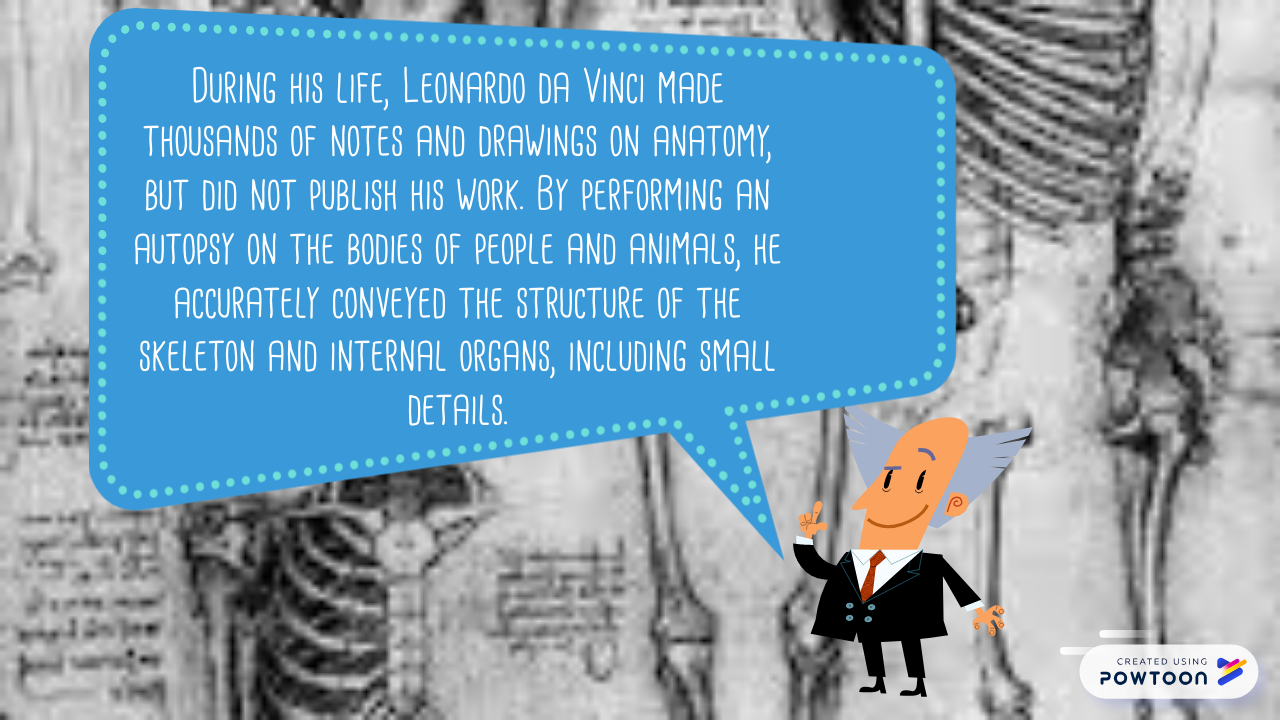 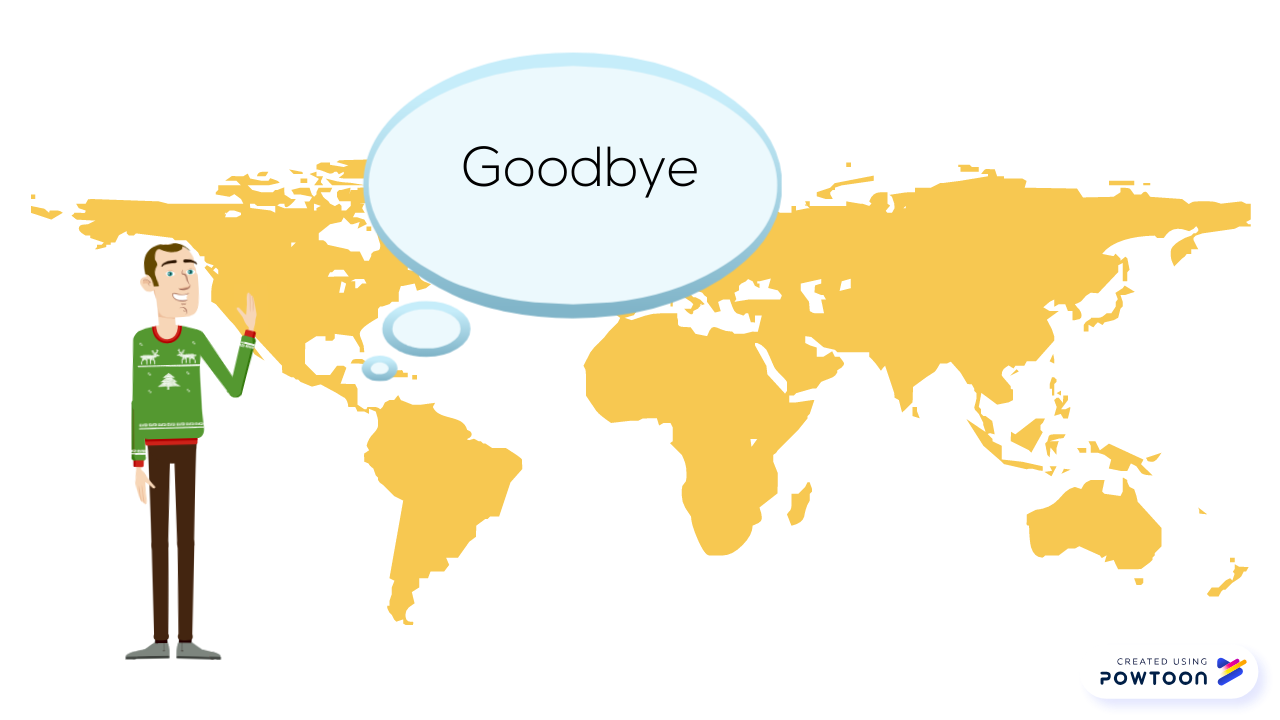 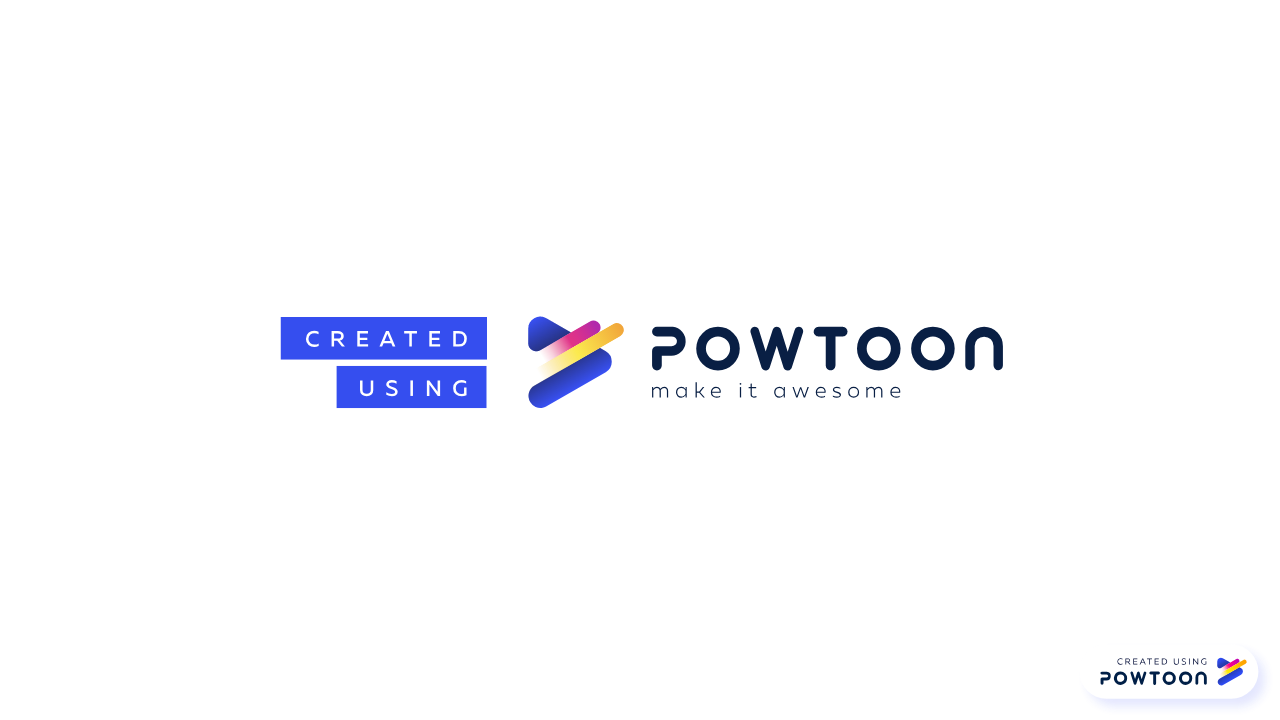 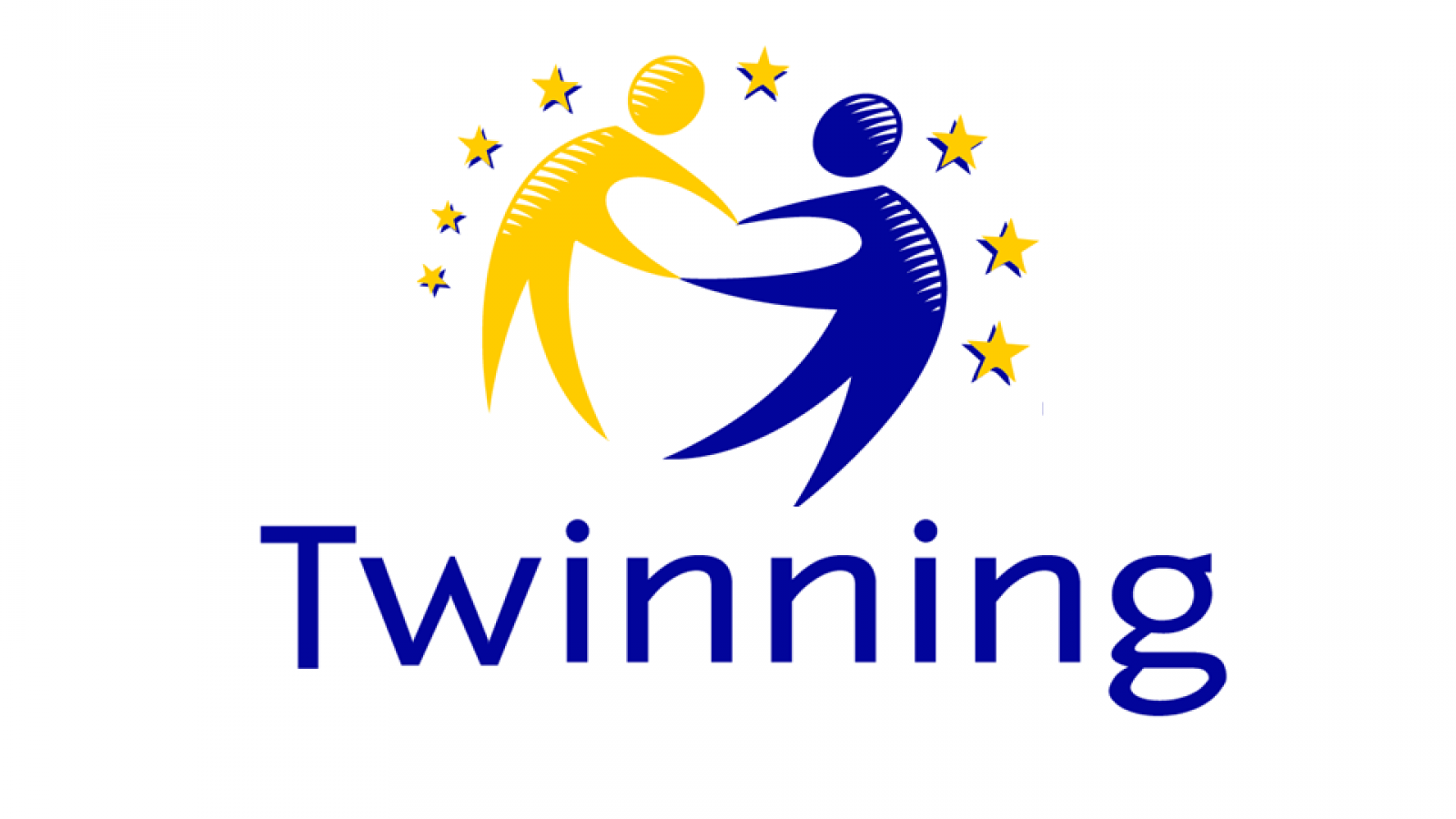 Kristian Brajer
7-B form
Khust Specialized school 3
Ukraine